The Linux Command Line Chapter 17
Searching for Files
Prepared by Dr. Reyes, New York City College of Technology
locate Command
locate – command that performs a rapid database search of pathnames, and outputs every name that matches a given substring.
Example:




Example:
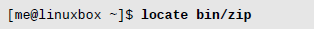 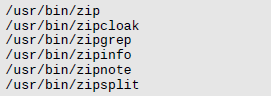 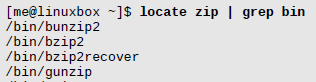 find Command
find – command used to search a given directory (and its subdirectories) for files based on a variety of attributes.
Example:
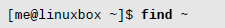 Using –type
-type – used to perform a test and return certain file types according to the following table:
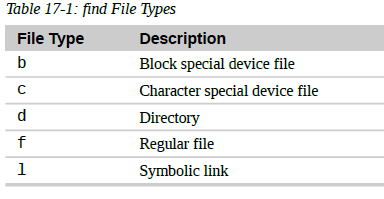 Examples using -type
Example that only look at directories:



Example that only look at regular files
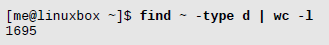 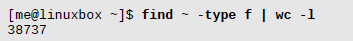 find -size
-size – an option that allows you to search for files based on their size according to the following table:






Example:
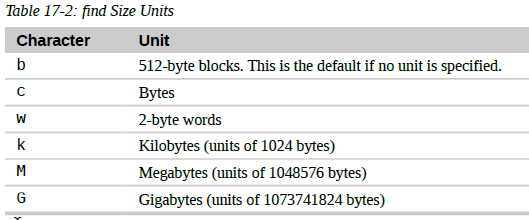 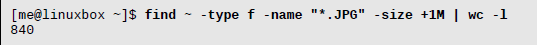 Other tests supported by find
…
find Logical Operators